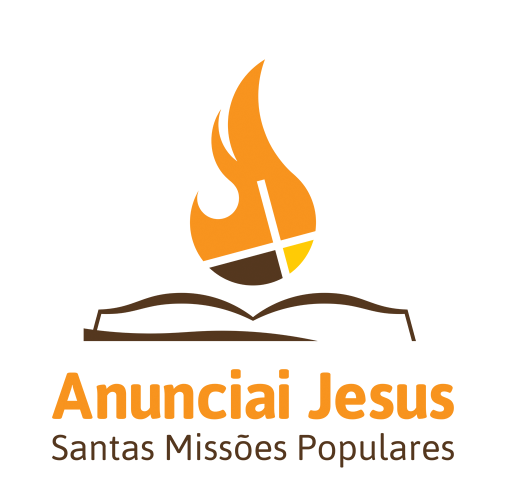 Santas Missões Populares
na diocese
de 
Tubarão
FORMAÇÃO
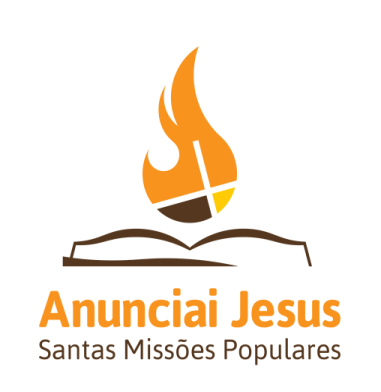 Celebração Inicial 
Manual página 11
Manual do Missionário
FORMAÇÃO
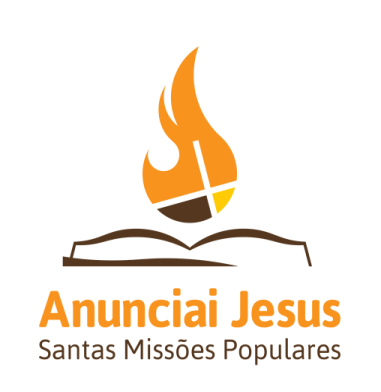 Temas
1. Santas Missões Populares o que são?
2. SMPs: Alegre Anúncio de Jesus Cristo.
3. SMPs: obediência ao mandato de Jesus Cristo .
4. Igreja Missionária é Igreja em Saída .
5. Espiritualidade: Suporte para a Vida Missionária.
6. Grupo Missionário Paroquial e a Missão
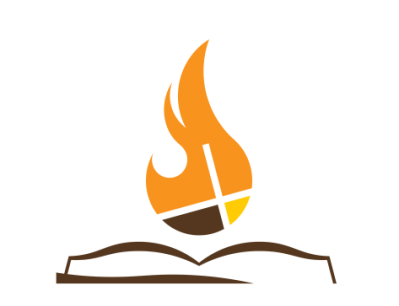 FORMAÇÃO
Tema 4




Igreja Missionária é Igreja em Saída
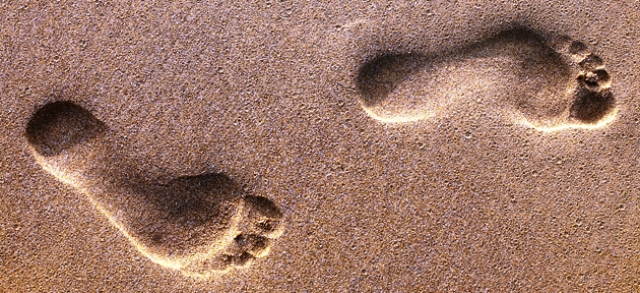 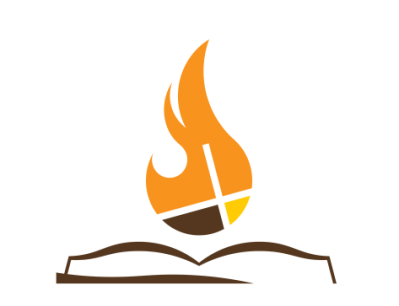 FORMAÇÃO
Tema 4
Igreja Missionária é Igreja em Saída
Introdução
Reclama-se  que o povo não vem à Igreja, mas e a Igreja vai ao encontro do povo?
Na própria Palavra de Deus está presente o dinamismo de “saída” que Deus quer provocar nos cristãos. Exemplos: Abraão aceitou o chamado para partir rumo a uma nova terra (Gn 12,1-3); Moisés ouviu o chamamento de Deus: ‘Vai; Eu te envio’ (Ex 3,10), a Jeremias disse: ‘Irás aonde Eu te enviar’ (Jr 1,7). 
Hoje campo de missão é toda situação do mundo que precisa da luz do evangelho...
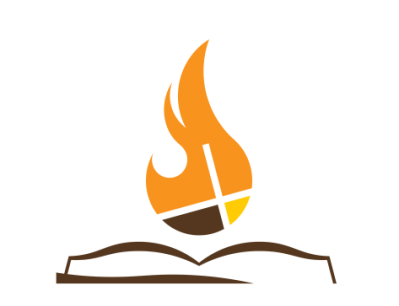 FORMAÇÃO
Tema 4
Igreja Missionária é Igreja em Saída
Natureza Missionária da Igreja
A natureza missionária da Igreja brota da missão do Filho e do Espírito Santo (Ad Gentes) 
O Pai manda, na plenitude do tempo, o seu Filho que nasce de mulher (Gl 4,4) 
E envia, através de Jesus (Jo 15,26), o Espírito sobre a Igreja (Jo 14,16).
 O Filho, por sua vez, envia os discípulos, os quais são revestidos da força do Espírito (At 1,8), como missionários pelo mundo inteiro (Mc 16,15).
Uma comunidade cristã que não é missionária, não é Igreja (ekklesia), não é comunidade de fé.
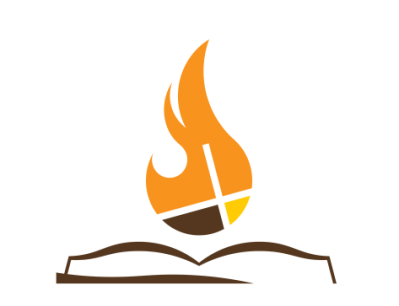 FORMAÇÃO
Tema 4
Igreja Missionária é Igreja em Saída
Natureza Missionária da Igreja
A mais antiga definição da Missão da Igreja está em Marcos: “IDE pelo mundo inteiro e anunciai a Boa Nova para toda a humanidade” (Mc 16,15). 
Nesta ordem divina estão presentes três aspectos da missão:
1º - Anunciar a Boa Notícia da Salvação...
2º - A missão é destinada ao mundo inteiro...
3º - Todos os homens e mulheres têm o direito de receber da Igreja o anúncio da Boa Nova...
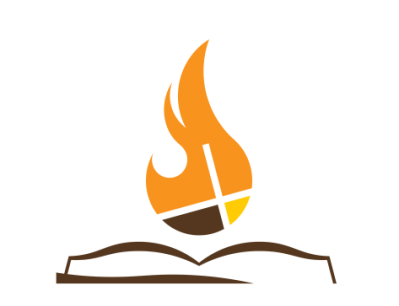 FORMAÇÃO
Tema 4
Igreja Missionária é Igreja em Saída
Igreja Missionária é uma Igreja em saída
Ao falar da Igreja em saída (cap. 1 da EG), o papa disse:
 a. É bíblico o dinamismo de saída
Na Palavra de Deus aparece constantemente o ‘dinamismo de saída’ que Deus quer provocar nas pessoas: Abraão (Gn 13,13), Moisés (Ex 3,10), o povo de Israel (Ex 3,17), Jeremias (Jr 1,7), os apóstolos no envio do ressuscitado (Mt 28,19-20). 
Hoje, cada cristão e cada comunidade somos todos chamados a esta nova saída missionária... (EG 20).
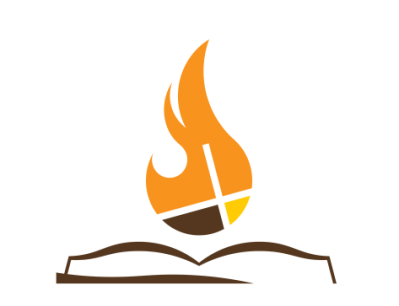 FORMAÇÃO
Tema 4
Igreja Missionária é Igreja em Saída
Igreja Missionária é uma Igreja em saída
Ao falar da Igreja em saída (cap. 1 da EG), o papa disse:
 b. Fidelidade ao modelo de Jesus
... A Igreja sai para anunciar o Evangelho a todos, em todos os lugares, em todas as ocasiões, sem demora, sem repugnâncias e sem medo... fazendo como Jesus fez: 
- toma a iniciativa sem medo (1Jo 4,10) e procura os afastados ...
- sabe envolver-se (Jo 13,17) e contrai ‘cheiro de ovelha’ ...
- dispõe-se a acompanhar com esperas e paciência...
- sabe frutificar sem perder a paz por causa do joio ... (EG 24).
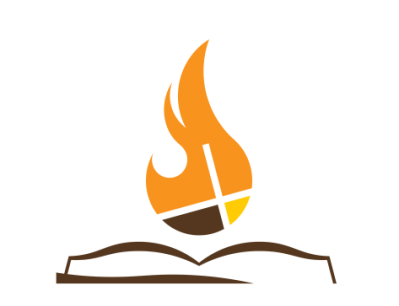 FORMAÇÃO
Tema 4
Igreja Missionária é Igreja em Saída
Igreja Missionária é uma Igreja em saída
Ao falar da Igreja em saída (cap. 1 da EG), o papa disse:
 c. É preciso avançar no caminho de uma conversão pastoral e missionária
Uma Igreja ‘em saída missionária’ é uma Igreja que se renova, portanto que abandona o cômodo critério pastoral “fez-se sempre assim” e avança no caminho de uma conversão pastoral e missionária, até transformar tudo: costumes, estilos, horários, linguagem e toda estrutura eclesial de modo a evangelizar o mundo atual e não se ‘autopreservar’.
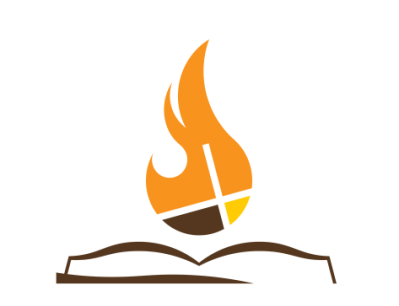 FORMAÇÃO
Tema 4
Igreja Missionária é Igreja em Saída
Igreja Missionária é uma Igreja em saída
Ao falar da Igreja em saída (cap. 1 da EG), o papa disse:
 d. É preciso concentrar o anúncio no coração do evangelho
O que exprime o coração do Evangelho ( o essencial) é a beleza do amor salvífico de Deus, manifestado em Jesus Cristo morto e ressuscitado, e nossa resposta a Deus que nos ama e salva, reconhecendo-O nos outros e saindo de nós mesmos para procurar o bem de todos (EG 36-39).
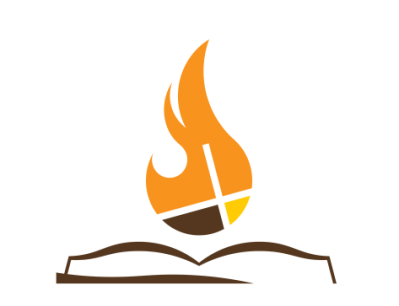 FORMAÇÃO
Tema 4
Igreja Missionária é Igreja em Saída
Igreja Missionária é uma Igreja em saída
Ao falar da Igreja em saída (cap. 1 da EG), o papa disse:
 e. É preciso mudar os costumes não ligados ao núcleo do evangelho
Rever  os costumes não ligados ao núcleo do Evangelho, mas aprendidos na tradição: linguagem ultrapassada, religião ‘sem cruz’, certas normas e preceitos eclesiais.
Sem diminuir o valor do ideal evangélico, acompanhar, com misericórdia e paciência, as possíveis etapas do crescimento das pessoas.
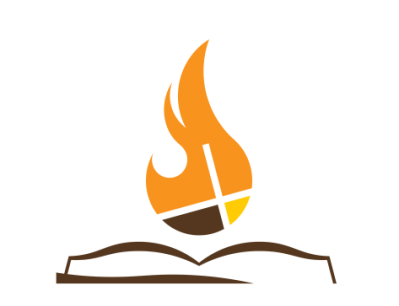 FORMAÇÃO
Tema 4
Igreja Missionária é Igreja em Saída
Igreja Missionária é uma Igreja em saída
Ao falar da Igreja em saída (cap. 1 da EG), o papa disse:
 f. É necessário ser uma Igreja mãe de coração aberto
A Igreja ‘em saída’ é uma Igreja com portas abertas, que sai em direção aos outros para olhar nos olhos e escutar, ou renunciar à pressa para acompanhar quem ficou caído à beira do caminho (EG 46). 
Para além da porta da igreja, outras portas também não se devem fechar: todos podem participar da vida eclesial(EG 47)... e não esquecer que ‘os pobres são os destinatários privilegiados do Evangelho’.
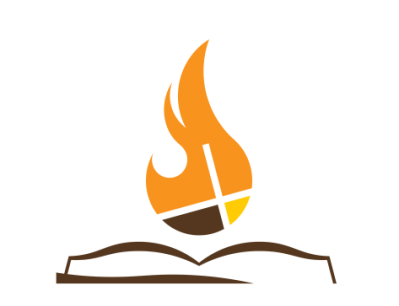 FORMAÇÃO
Tema 4
Igreja Missionária é Igreja em Saída
Dimensões da Igreja Missionária
A Missão da Igreja que brota da missão de Jesus Cristo supõe sempre as quatro dimensões : 
Evangelização
Origina-se no desejo de Deus em ter um relacionamento integral e harmonioso com o ser humano. 
Visa uma resposta pessoal de fé e ao ingresso no discipulado cristão vivido em comunidade.
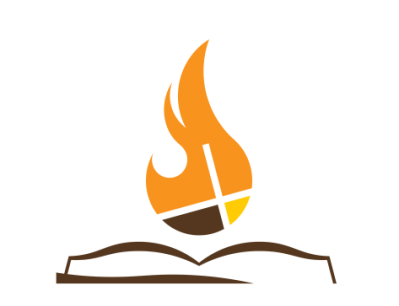 FORMAÇÃO
Tema 4
Igreja Missionária é Igreja em Saída
Dimensões da Igreja Missionária
A Missão da Igreja que brota da missão de Jesus Cristo supõe sempre as quatro dimensões : 
Comunhão
A Igreja que brota da ação missionária e redentora de Deus tem a COMUNHÃO na sua essência. 
É comunhão solidária que se renova em cada Eucaristia
É vivência concreta do sacerdócio cristão: nos tornamos servos uns dos outros, especialmente dos mais necessitados. 
Grande desafio é o de proporcionar espaços de convivência, aceitação e valorização mútuas na vida comunitária.
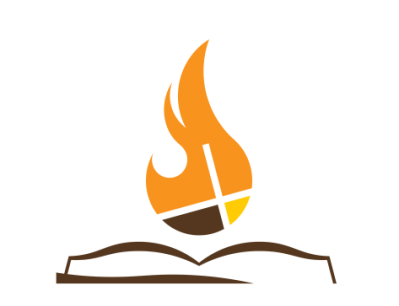 FORMAÇÃO
Tema 4
Igreja Missionária é Igreja em Saída
Dimensões da Igreja Missionária
A Missão da Igreja que brota da missão de Jesus Cristo supõe sempre as quatro dimensões : 
Diaconia
Diaconia é a ação de serviço, a partir da identidade cristã, que se dá nos contextos de sofrimento, injustiça , necessidades...
Comunidade missionária que serve é aquela que se aproxima das pessoas, que luta pela vida digna. 
É aquela que questiona as situações de injustiça e exclusão, e promove a fraternidade.
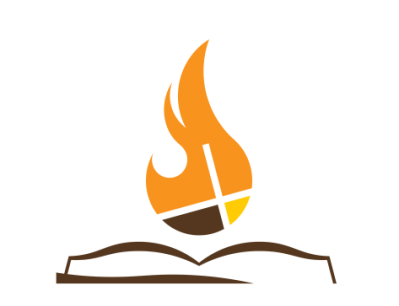 FORMAÇÃO
Tema 4
Igreja Missionária é Igreja em Saída
Dimensões da Igreja Missionária
A Missão da Igreja que brota da missão de Jesus Cristo supõe sempre as quatro dimensões : 
Liturgia
As celebrações em sua simbologia, música, sacramentos devem proporcionar a experiência do encontro entre o Deus amoroso e seus filhos muito amados.
Compreender e viver o culto cristão é sentir-se contagiado por Deus que ama 
É renovar-se por este amor divino que nos alimenta e nos dá força para servir com amor e ver o futuro com otimismo.
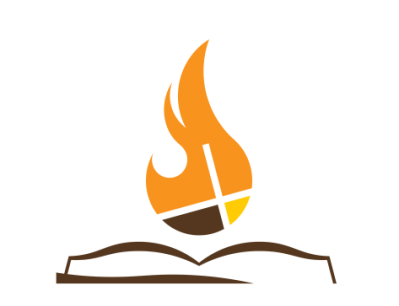 FORMAÇÃO
Tema 4
Igreja Missionária é Igreja em Saída
Compromisso
Fazer-se missionários nas SMPs requer:
Compreender que a mesma missão que Jesus realizou em sua vida terrena é agora a nossa missão.
Tomar a decisão de “primeirar”; tomar a iniciativa de sair ao encontro das pessoas, famílias, comunidades , povos para lhes comunicar e compartilhar o dom do encontro com Cristo (EG 24; DAp 548); deixar de lado o nosso comodismo e sermos anunciadores da Boa Nova de Jesus... Isso é muito mais do que apenas um visita.
Fazer que o anúncio tenha a marca da alegria cuja fonte é a Ressurreição.
Obrigado
 pelo SIM
Obrigado
Pela
presença
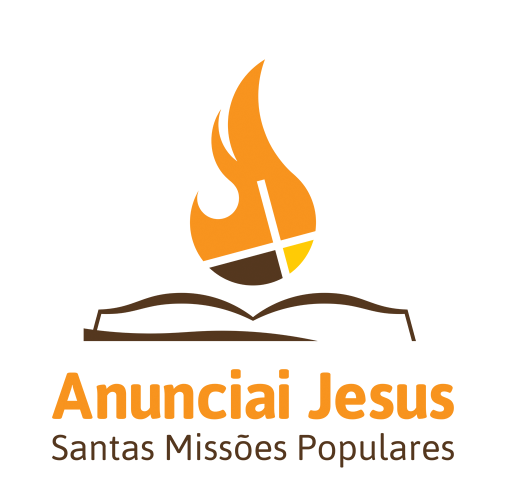